Behavioral Finance
Materials collected from:
Fundamental of Corporate Finance by Ross, Westfield and Jordan
Essentials of Investment by Bodie, Kane and Marcus
Others
Why Behavioral Finance?
If we always behaved rationally… 
Nobody would ever sell stocks in a panic at the first sign of trouble 
Nobody would ever buy stocks (or other investments) based on hunches, hot tips or media hype 
Nobody would ever keep money in the bank instead of using it to pay off high-interest credit card balances
What is Behavioral Finance?
Behavioral Finance provides an ‘overlay’ to the Standard Theory.


Theory It provides a framework to understand ‘non-rational’ investor and market behaviors…
What is Behavioral Finance?
Investors
Are not totally rational 
Often act based on imperfect information 
Make “non-rational” decisions in predictable ways

A suboptimal result in an investment decision can stem from one of two issues:
You made a good decision, but an unlikely negative event occurred 
You simply made a bad decision (i.e., cognitive error)
What is Behavioral Finance
Markets
May be difficult to beat in the long term 
In the short term, there are anomalies and excesses
What is Behavioral Finance
Behavioral Finance is the study of influence of psychology on the financial decision making and it argues that the emotions of and mental errors cause the Mispricing.
Behaviorisms argue that emotions and sentiment play a crucial role in determining the behavior of investors in the market place and very often they act irrationally due to influence of psychological factor.
In Favor of Behavioral Finance
Behavioral Finance is considered more Realistic
as psychological foundation increases explanatory power of financial models increases.
Solves empirical puzzles of traditional finance, it is a new approach to traditional finance
In Favor of Behavioral Finance
Financial market model emphasizing potential implications of psychological factors affecting investor behavior
Existence of irrational investors is not sufficient to reduce capital markets inefficient
Information Processing Error
Errors in information processing leads investors to misestimate the true probabilities of possible events or the associated rates of returns. The following are some of the biases causing information processing errors:
Information Processing Error
Forecasting errors
People overvalue recent experience compared to prior belief when forecasting. 
De Bondt and Thaler (1990) P/E example. 
Overconfidence
People overestimate precision of beliefs or forecasts, and overestimate abilities
Barber and Oden (2001) trading is hazardous to your wealth example
Information Processing Error
Conservatism bias
Investors too slow in updating beliefs in response to recent evidence

Sample size neglect and representativeness
People prone to believe small sample is representative of population, infer patterns too quickly
Chopra, Lakonishok and Ritter (1992) example
Behavioral Biases
Even if information processing were perfect, individuals may tend to make irrational decision using that information. This is due to;

Framing
Decisions affected by how choices are modeled, i.e. gains relative to low baseline level or losses relative to higher baseline
Behavioral Biases
Mental accounting
Form of framing; people separate certain decisions 
Regret avoidance
People blame themselves for unconventional choices that turn out badly, avoid regret by making conventional decisions
Prospect Theory
Prospect theory
Investor utility depends on gains/losses from starting position, rather than levels of wealth
A Conventional Utility Function
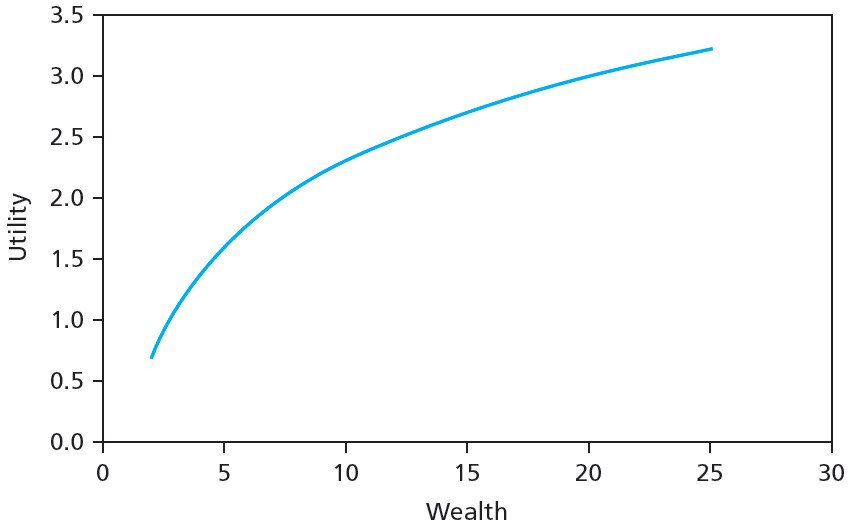 Utility Function under Prospect Theory
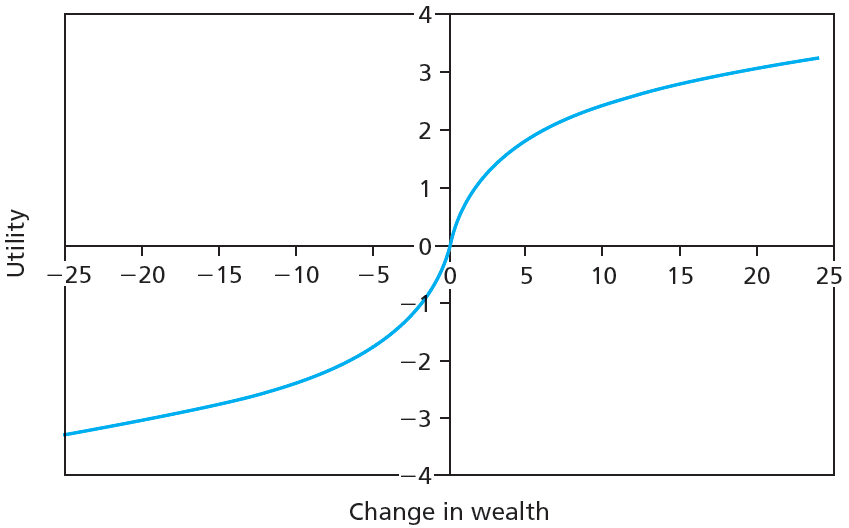 Prospect Theory
Limits to Arbitrage
Behavioral biases would not matter for stock pricing if rational arbitrageurs could fully exploit the mistakes of behavioral investors. (a claim of traditional finance)
Behaviorisms, in practice several factors limit the ability to profit from mispricing (Fundamental risk, Implementation costs, Model risk)
Prospect Theory
Fundamental risk
Market changes or irrationality can eliminate profits
Implementation costs
Exploiting overpricing is difficult; costs and time limits can eliminate profits
Model risk
Inaccurate models generate inaccurate stock values
Behavioral Critique
Bubbles and Behavioral Economics
Evidence of irrational investor behavior
Easier to identify once over
Evaluating Behavioral Critique
No coherent theory
Most empirical support from one time period: late ‘90s
Technical Analysis and Behavioral Finance
Trends and Corrections
Moving average
Average price over given interval, interval updated over time
Attempts to identify underlying price directions
Figure 9.3 Share Price, 50-Day Moving Average for Intel
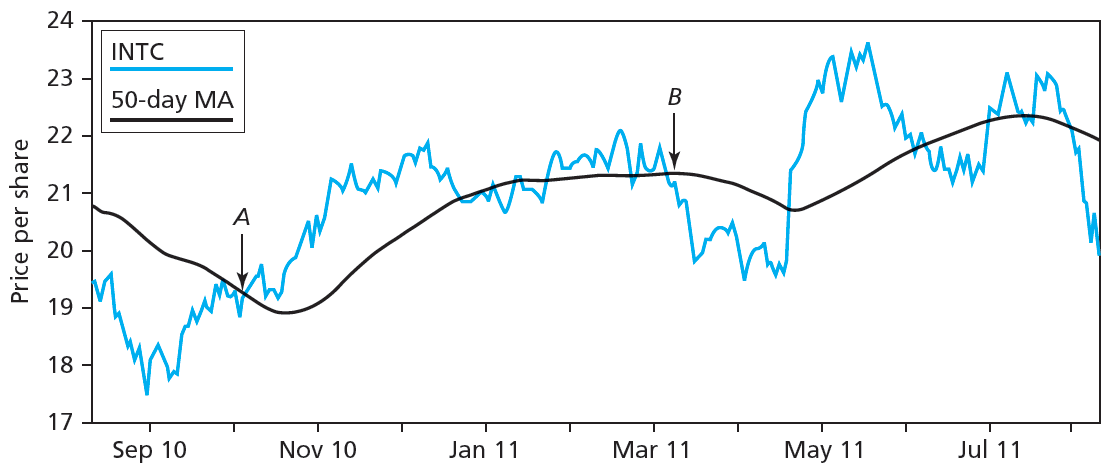 Figure 9.4 Moving Averages
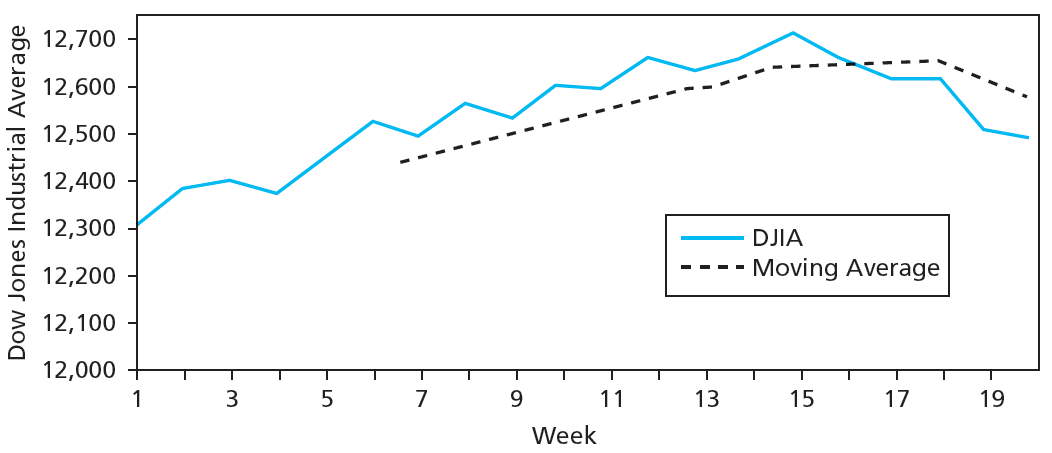 Table 9.1 Stock Price History
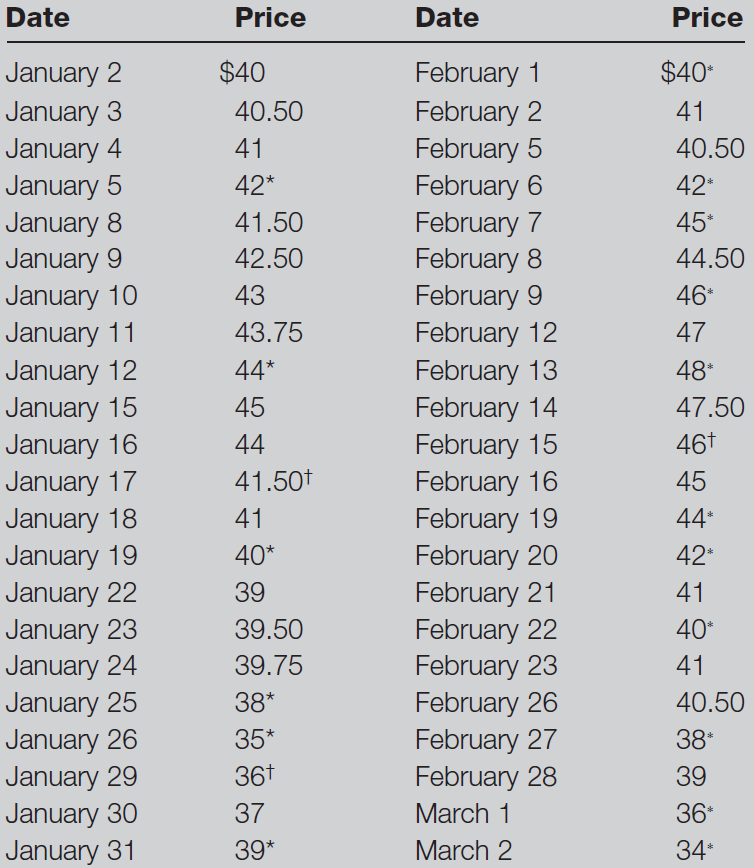 9.2 Technical Analysis and Behavioral Finance
Trends and Corrections
Point and figure charts
Traces significant upward/downward movements in prices without regard to timing
X denotes price increase, O denotes decrease
Sell/Buy signals generated when stock penetrates previous lows/highs
Congestion area: Horizontal band of Xs/Os created by price reversals
Figure 9.5 Point and Figure Chart for Table 9.1
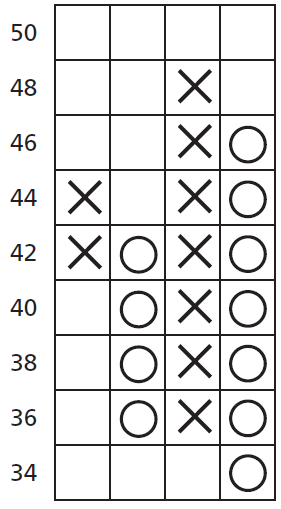 Figure 9.6 Point and Figure Chart for Atlantic Richfield
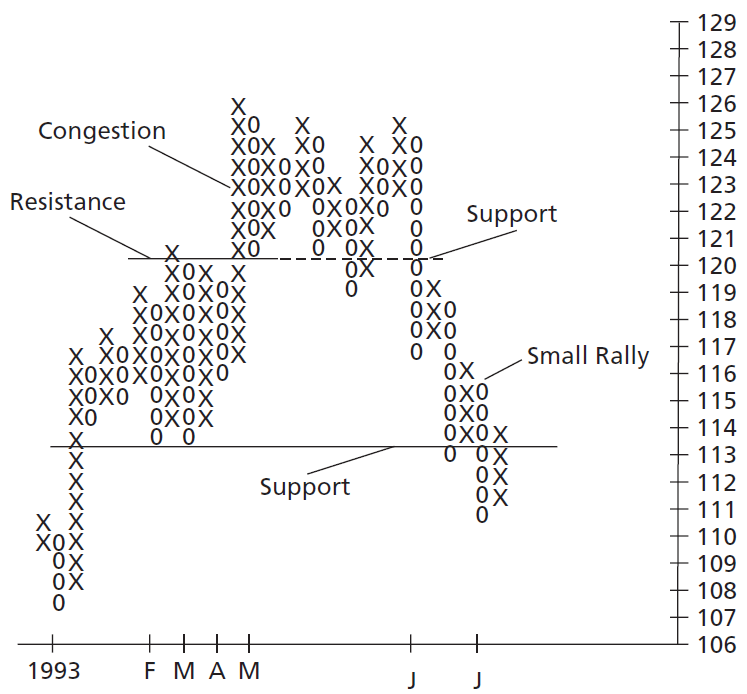 9.2 Technical Analysis and Behavioral Finance
Trends and Corrections
Breadth
Extent to which broad market index movements affect individual stock prices
Relative Strength
Recent performance of given stock/industry compared to that of broad market index
Figure 9.7 Market Diary
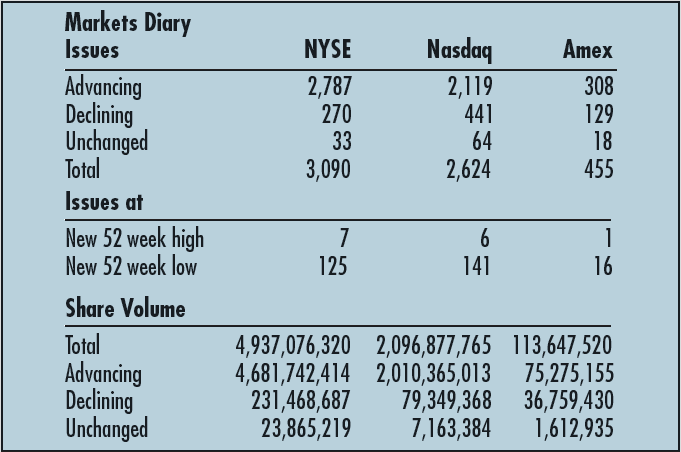 Table 9.2 Breadth
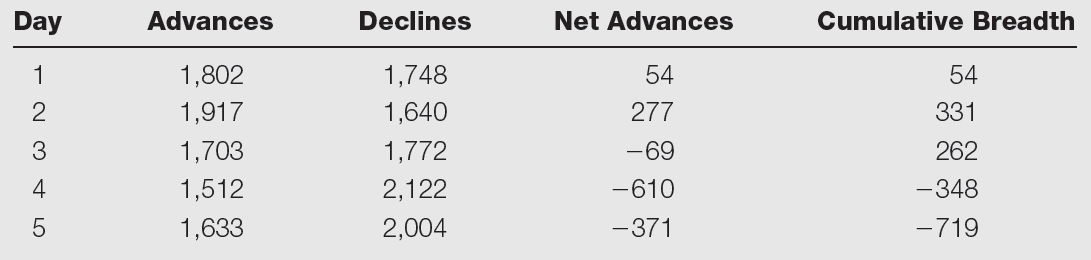 9.2 Technical Analysis and Behavioral Finance
Sentiment Indicators
Trin statistic
Ratio of average volume in declining issues to average volume in advancing issues
Confidence index
Ratio of top-rated corporate bond yield to intermediate-grade bond yield
9.2 Technical Analysis and Behavioral Finance
Sentiment Indicators
Short interest
Total number of shares currently short-sold in market
Put/call ratio
Ratio of put options to call options outstanding on stock
9.2 Technical Analysis and Behavioral Finance
A Warning
People perceive patterns where none exist
Data mining generates apparent patterns within limited data sets
When evaluating rules, ask whether rule would be reasonable before looking at data
Figure 9.8A  Actual Stock Price Levels, 52 Weeks
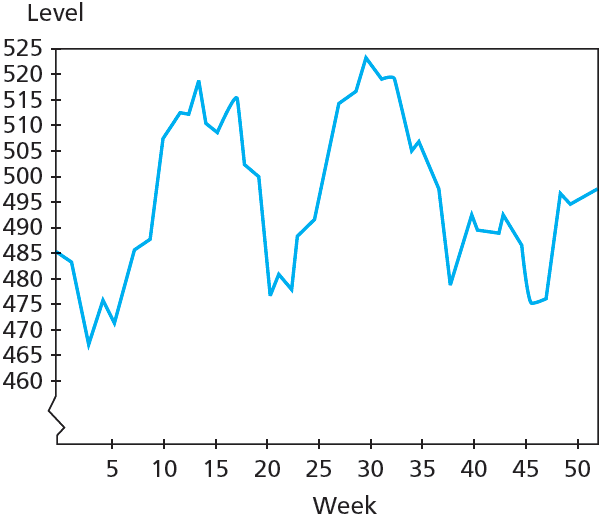 Figure 9.8B Simulated Stock Price Levels, 52 Weeks
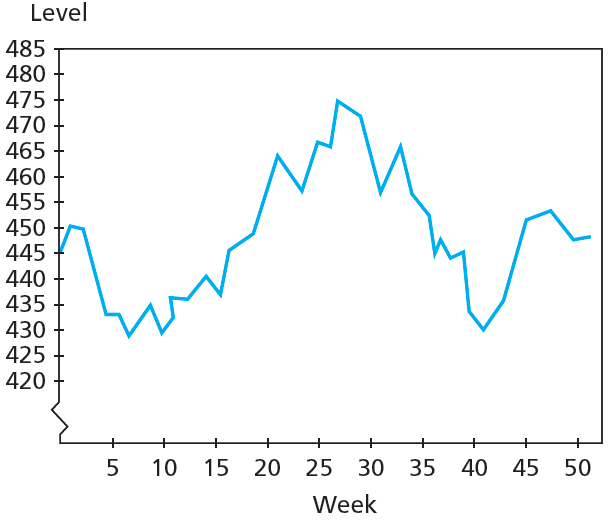 Figure 9.9A  Actual Weekly Stock Price Changes, 52 Weeks
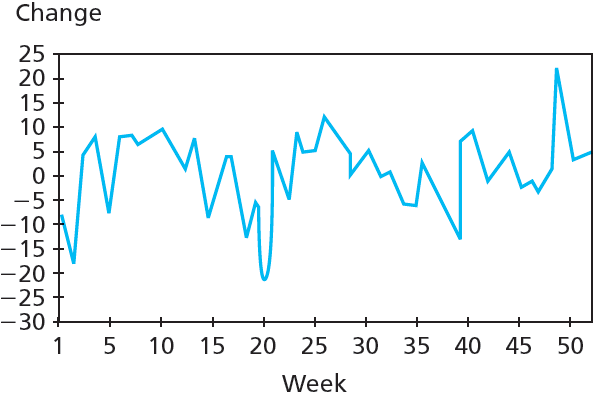 Figure 9.9B Simulated Weekly Stock Price Changes, 52 Weeks
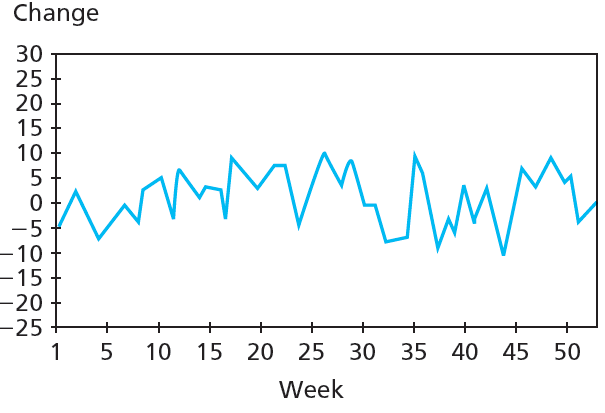